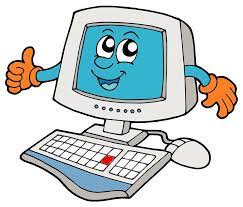 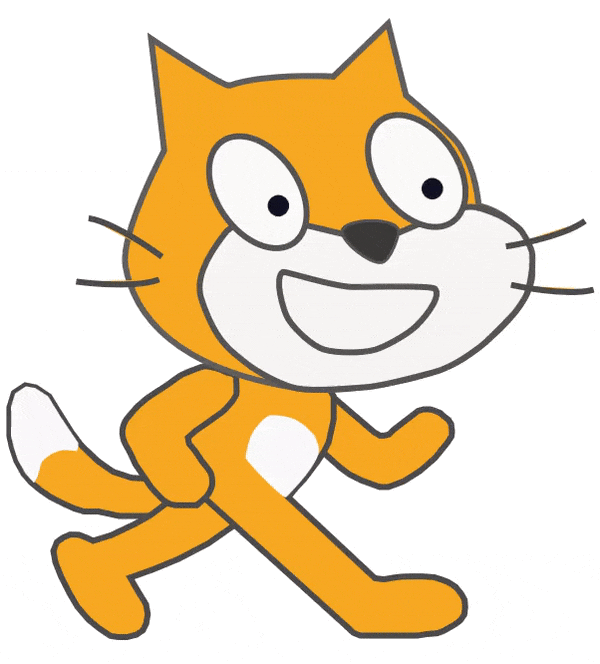 الوحدة الثالثة : البرمجة في سكراتش
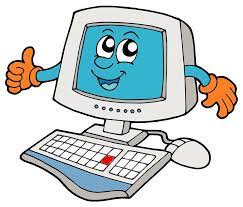 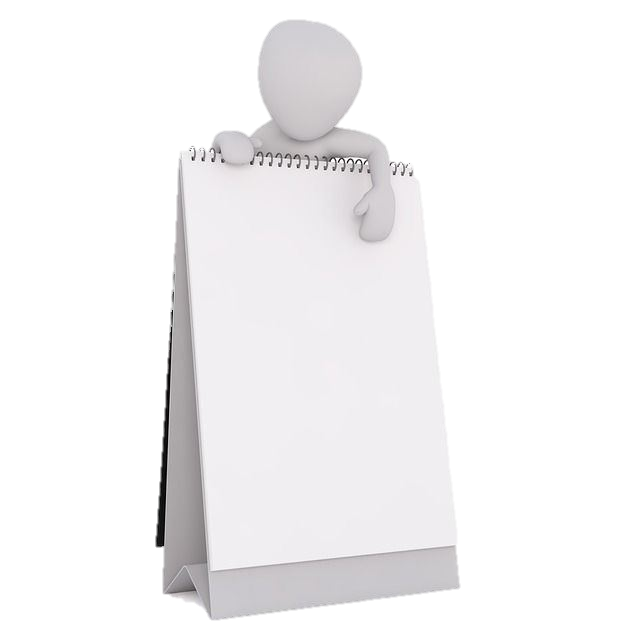 خامس 
- 
سادس
 ابتدائي
معلمة المادة : ريوف الدوسري
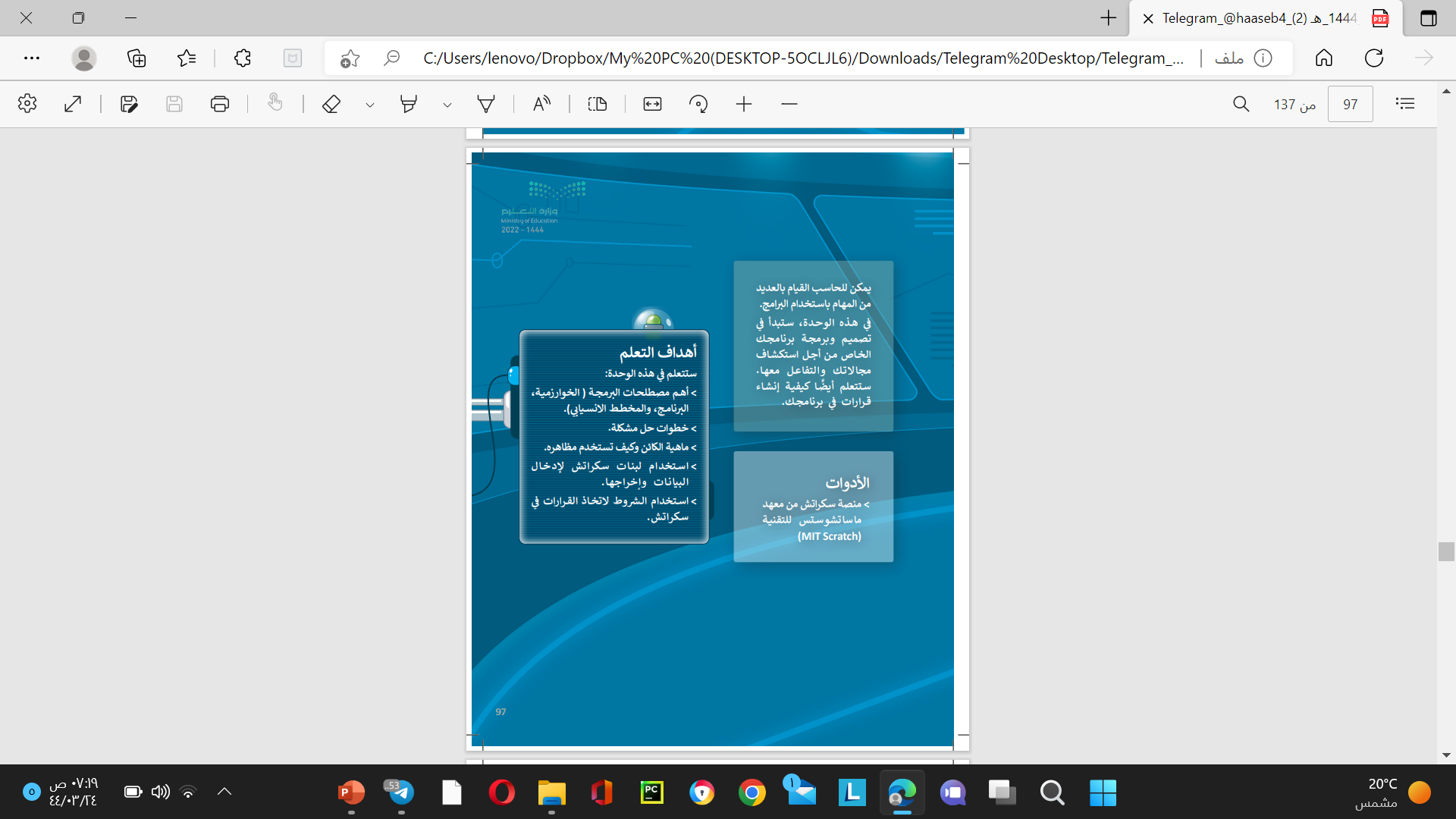 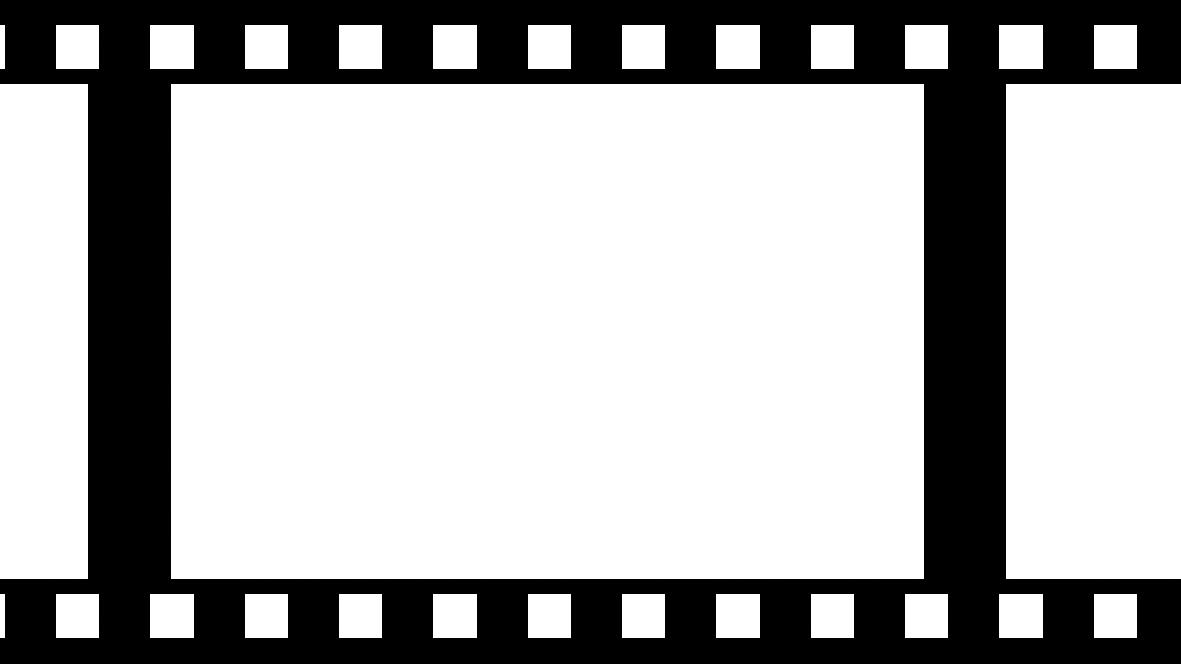 هل تذكر
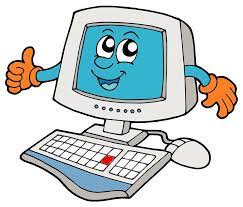 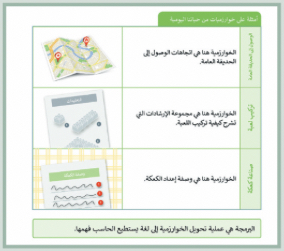 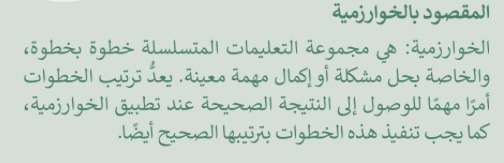 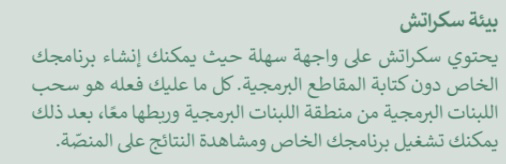 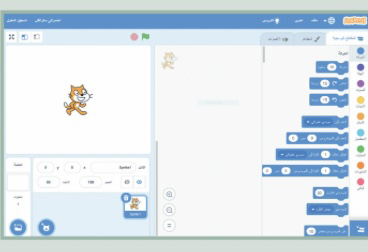 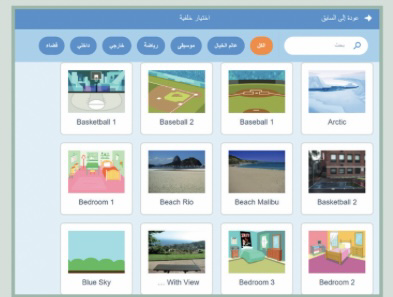 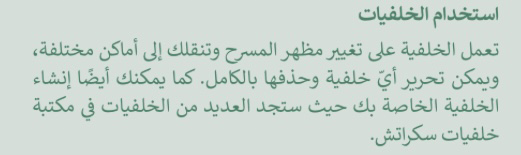 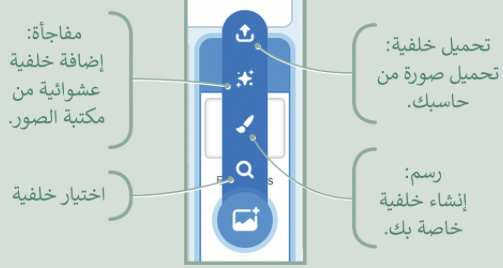 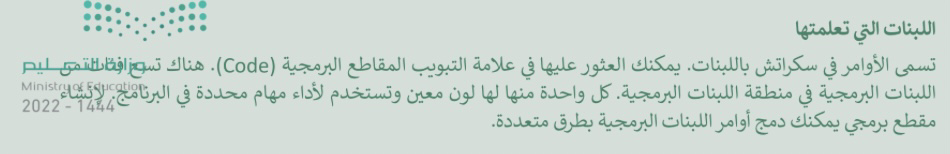 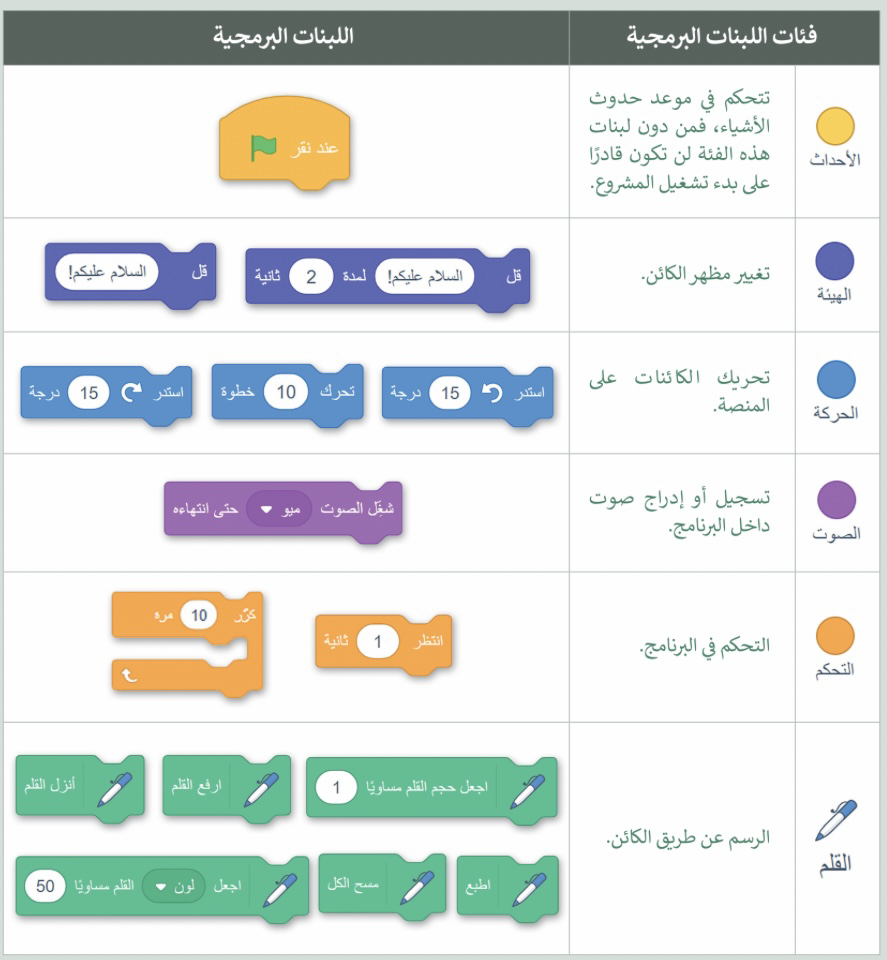 الدرس الأول : كيفية تصميم برنامج
ماهي التعليمات الضرورية لعمل برنامج
خطوات انشاء برنامج
المخطط الانسيابي
ماهو البرنامج
المكونات البرمجية
( البرامج)
المكونات المادية
( الأجهزة )
مكونات الحاسب
ما الفرق بين المكونات المادية والبرمجية ؟!
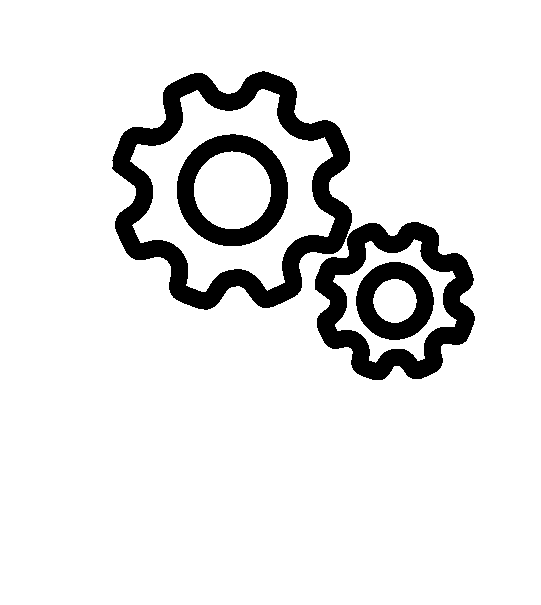 البرامج هي التي تتحكم بطريقة عمل الأجهزة
ما البرنامج ؟!
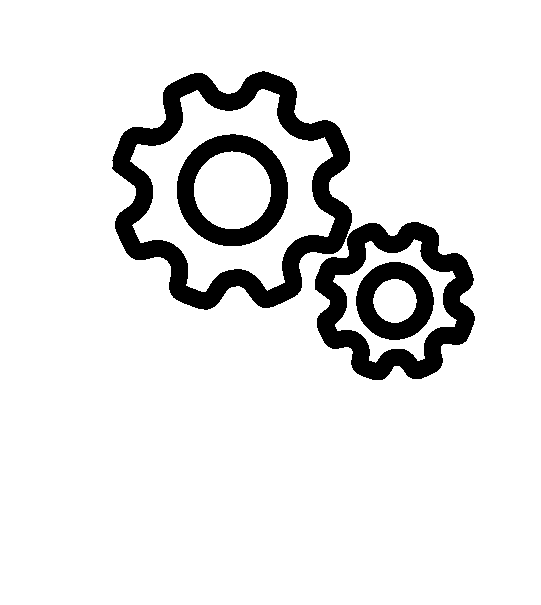 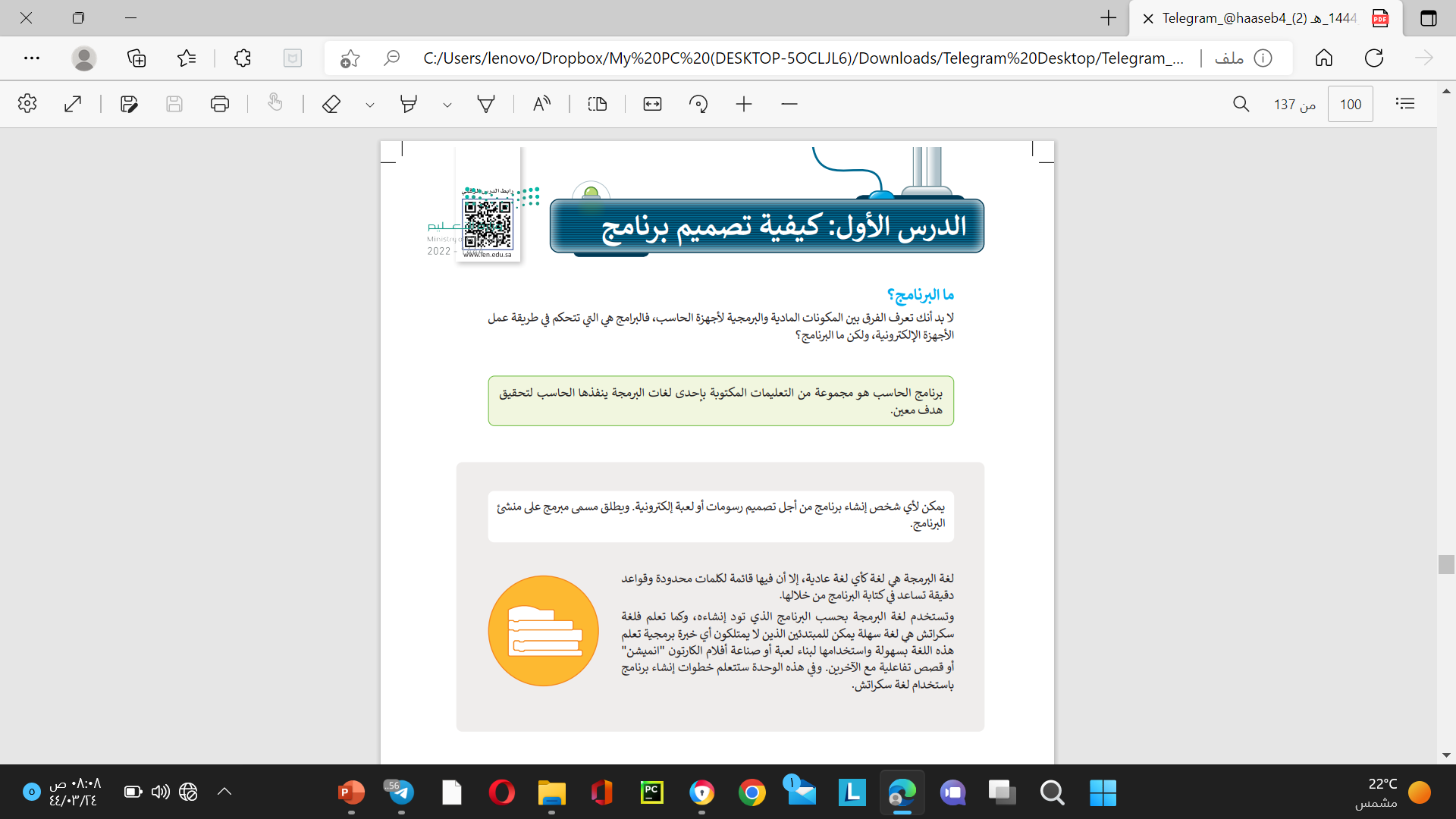 ما البرنامج ؟!
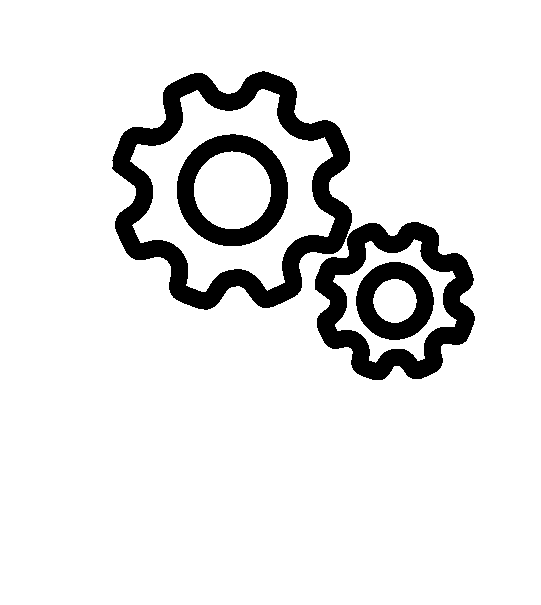 إذا كان المعلم هو من يقوم  بشرح الدرس والدكتور من يعالج المرضى  والمهندس من يقوم بالبناء  ... فماذا يسمى الشخص الذي يكتب أو يصمم برنامج ؟!
مبرمج
ما البرنامج ؟!
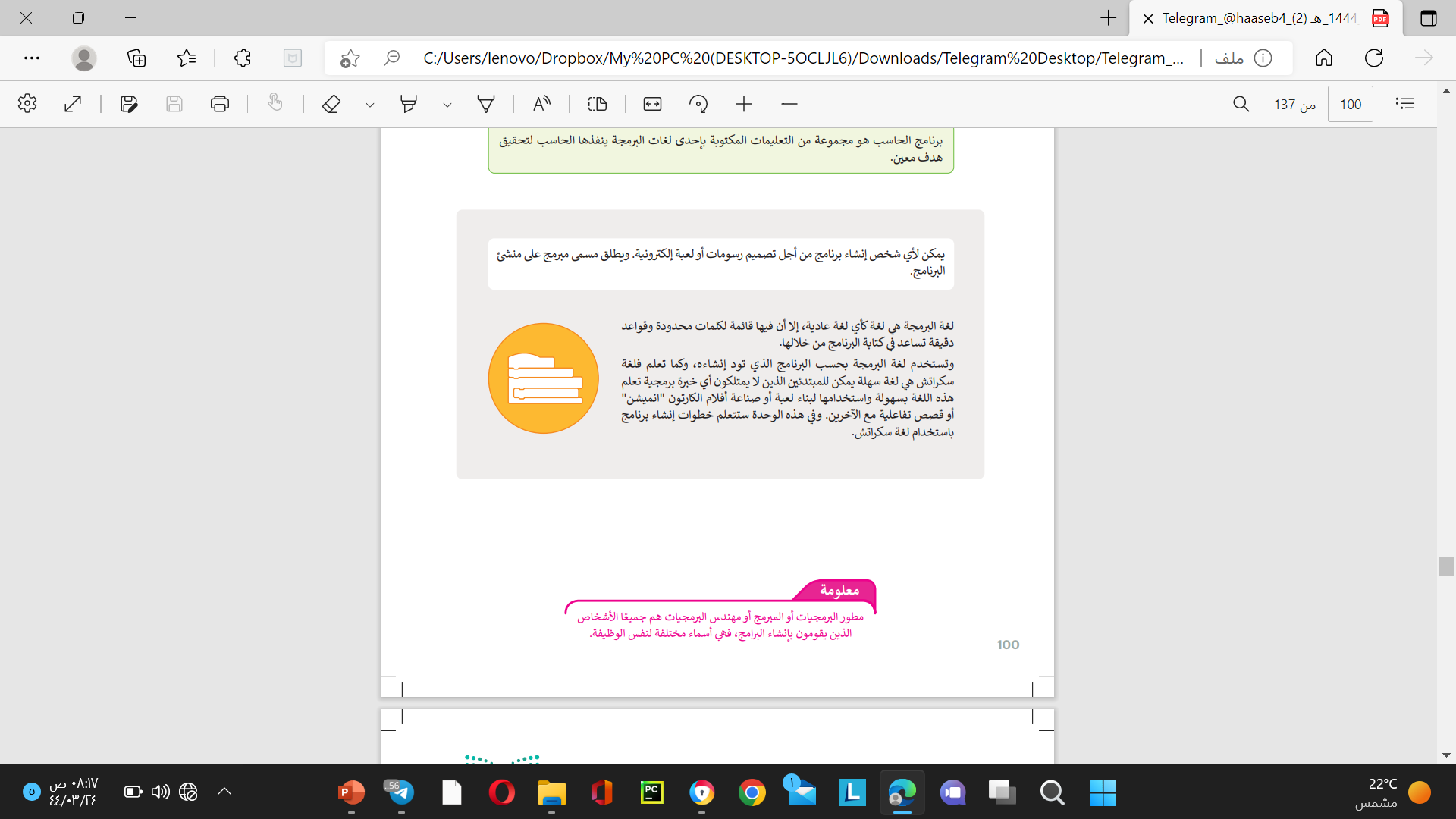 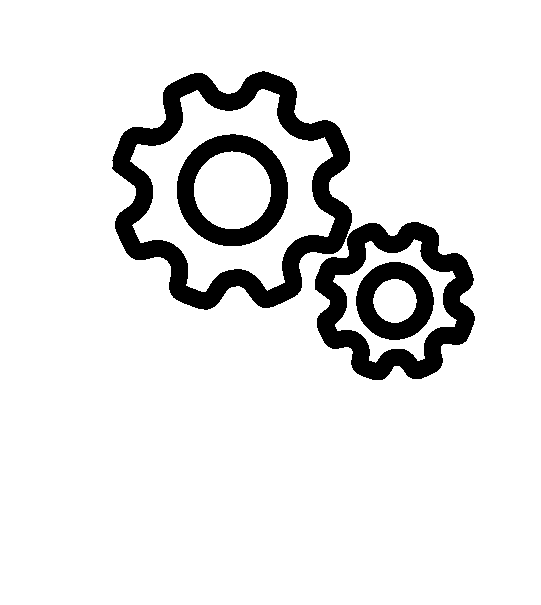 لماذا ننشئ برنامج ؟!
تصميم لعبة الكترونية
تصميم رسومات
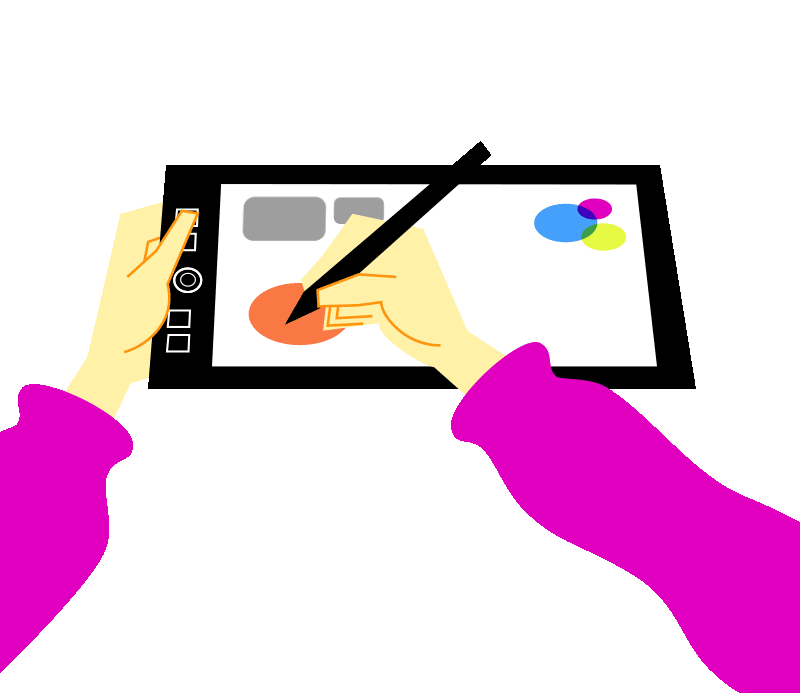 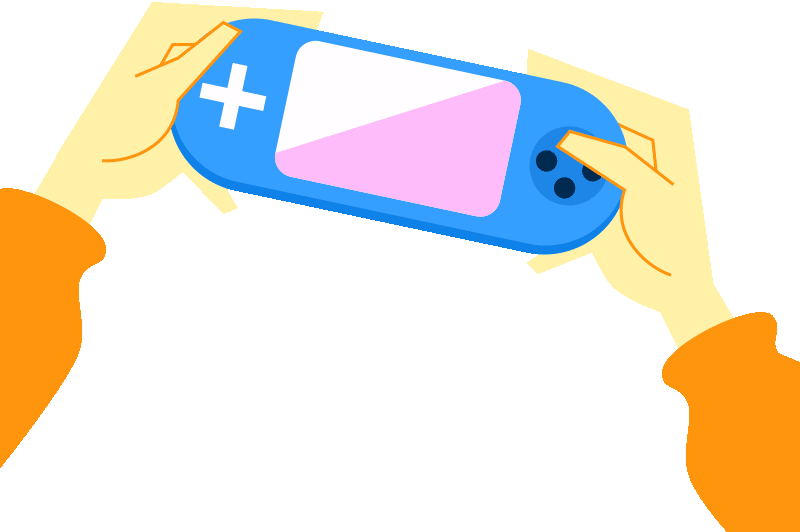 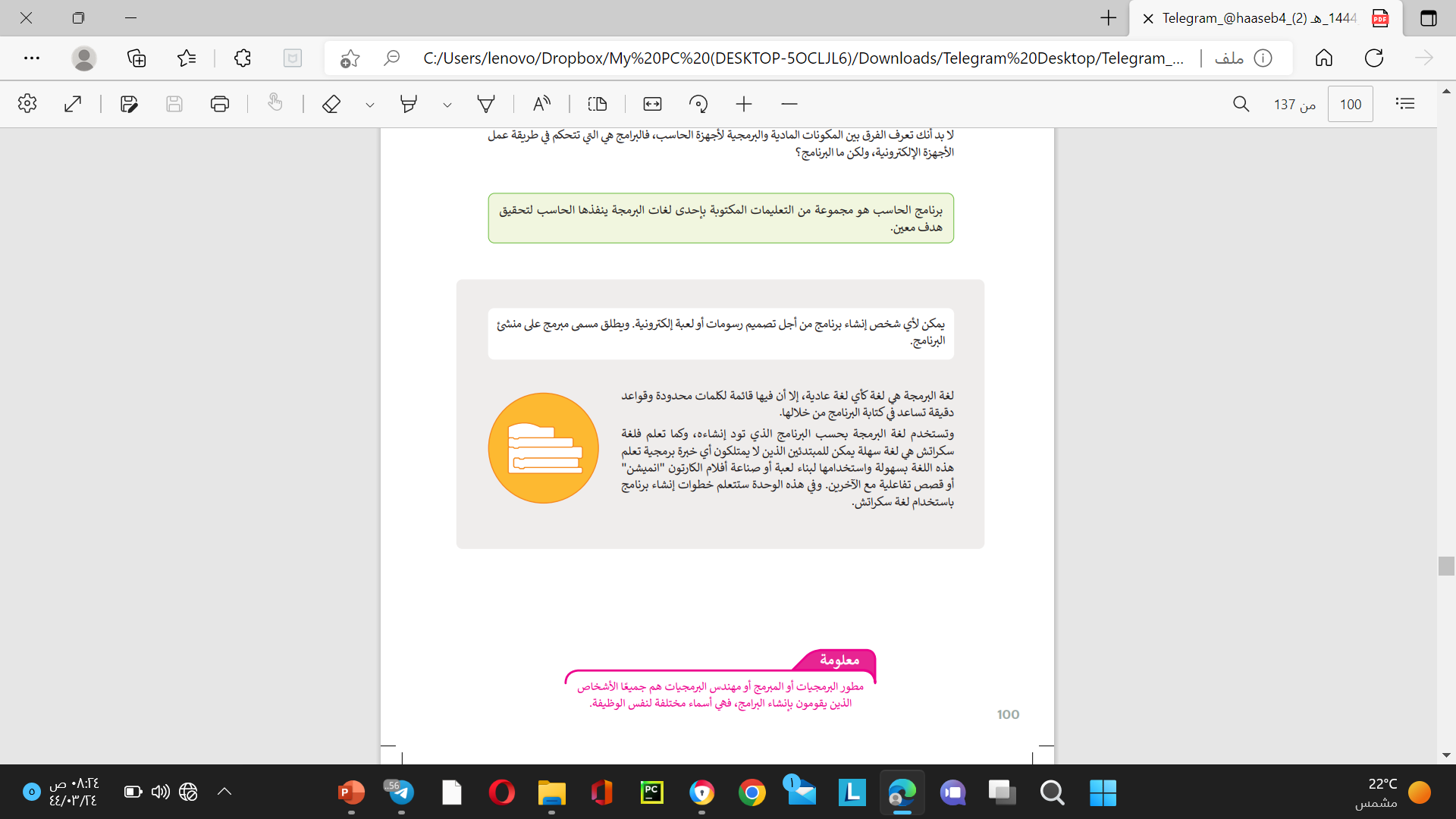 اتباع التعليمات
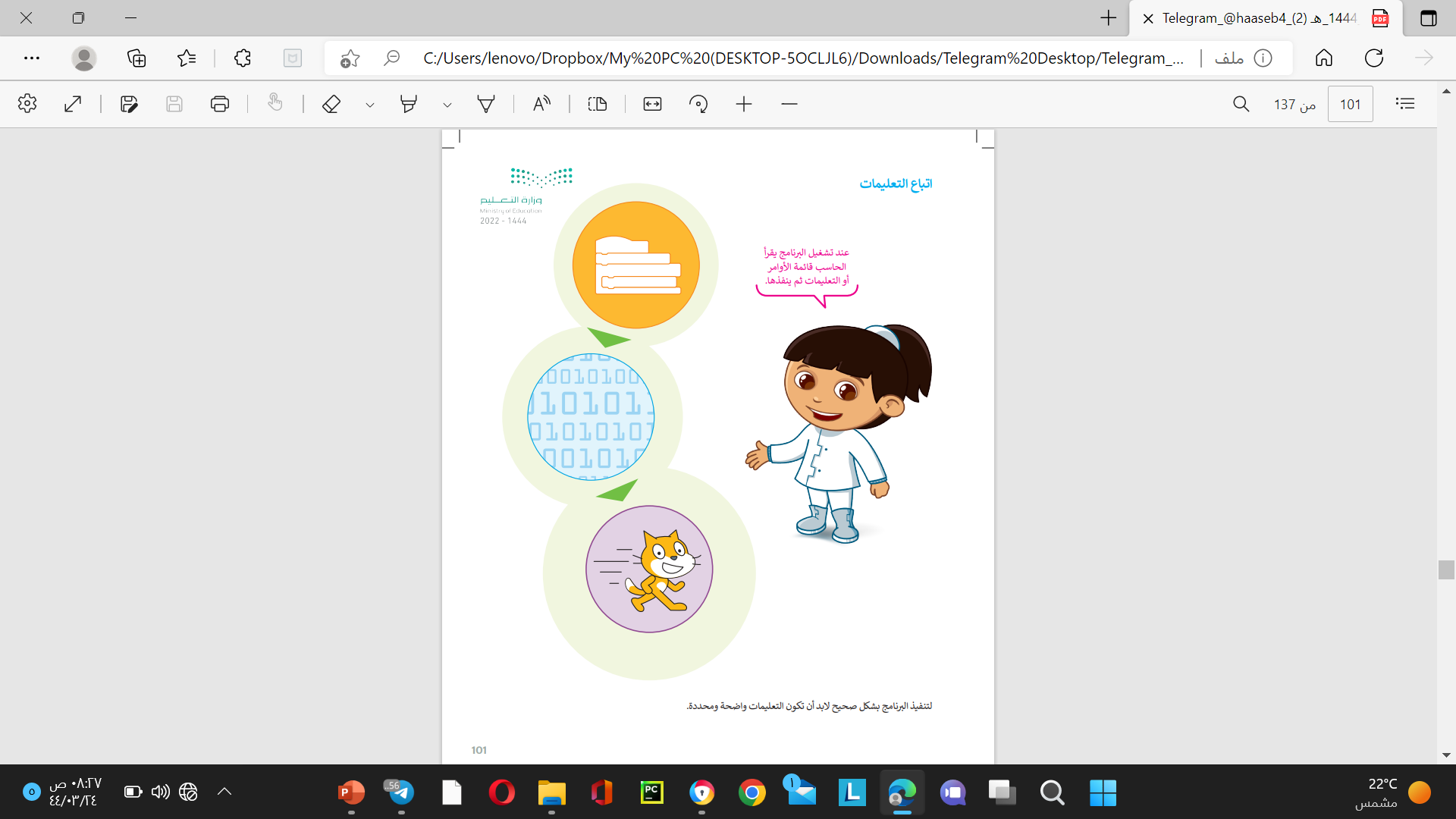 المخطط الانسيابي Flowchart
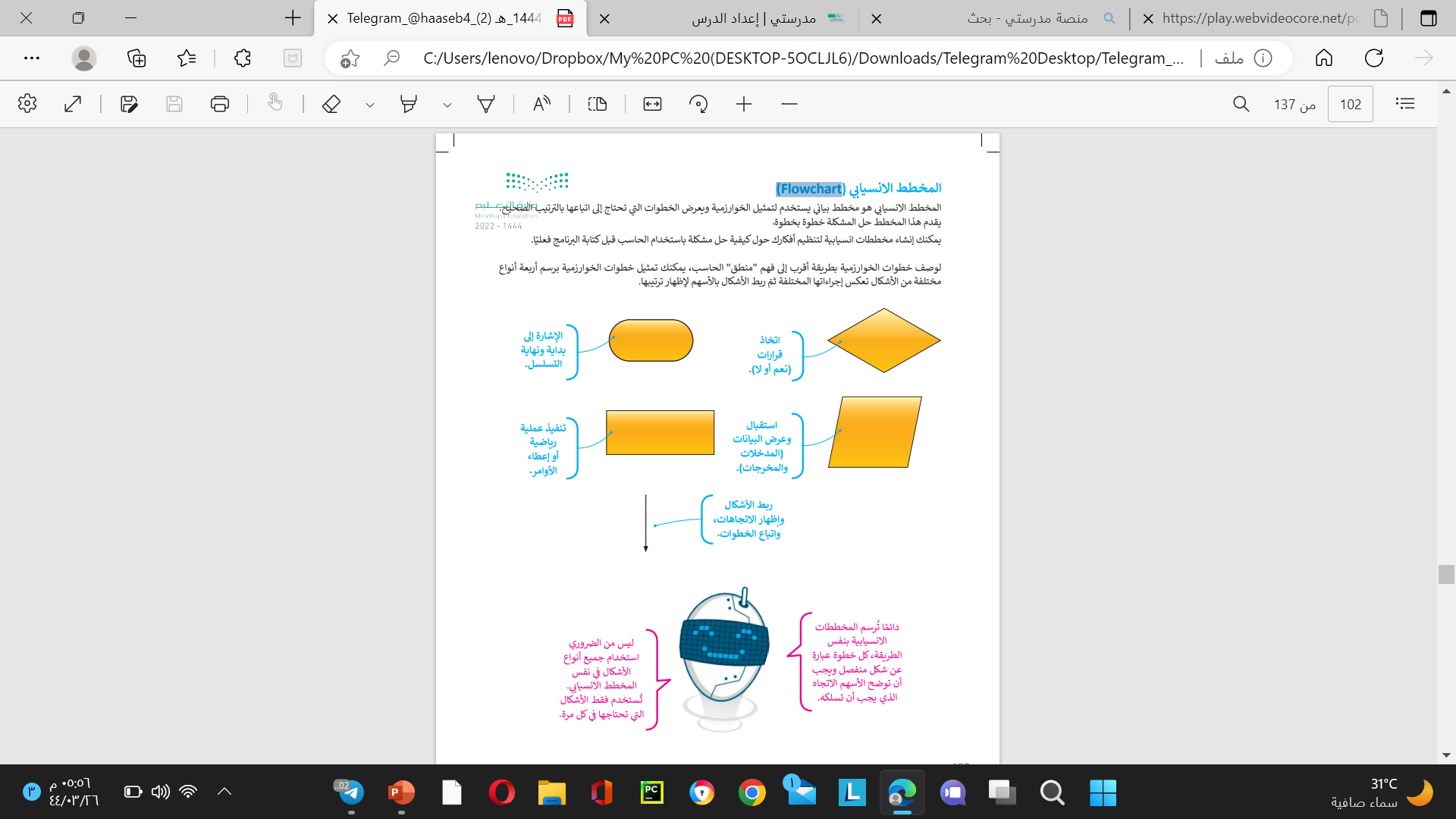 المخطط الانسيابي Flowchart
استقبال وعرض البيانات
( المدخلات والمخرجات )
الإشارة إلى بداية ونهاية التسلسل
تنفيذ عملية رياضية أو إعطاء الاوامر
اتخاذ قرارات ( نعم – لا )
ربط الاشكال وإظهار الاتجاهات، واتباع الخطوات.
المخطط الانسيابي Flowchart
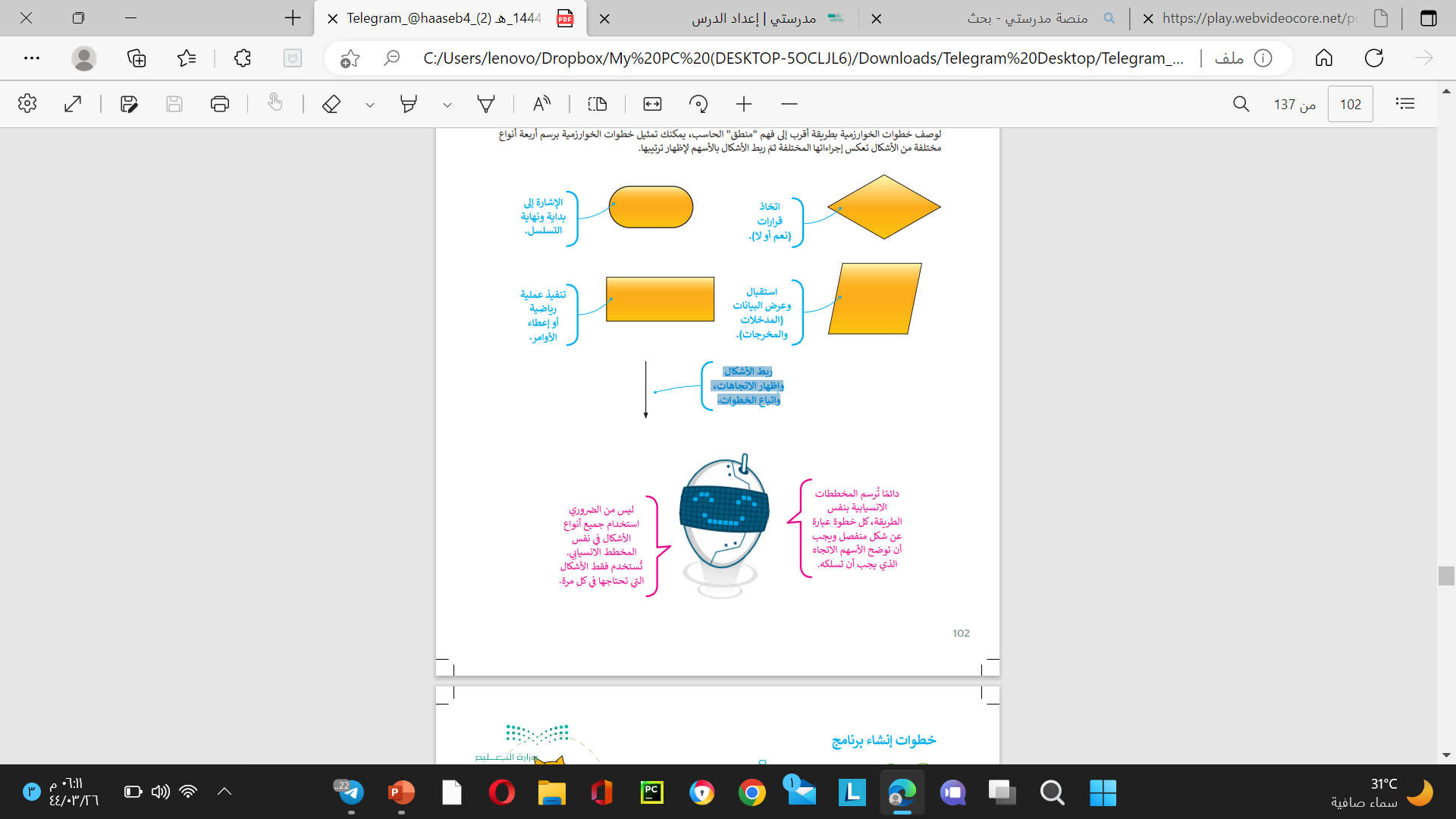 خطوات إنشاء برنامج
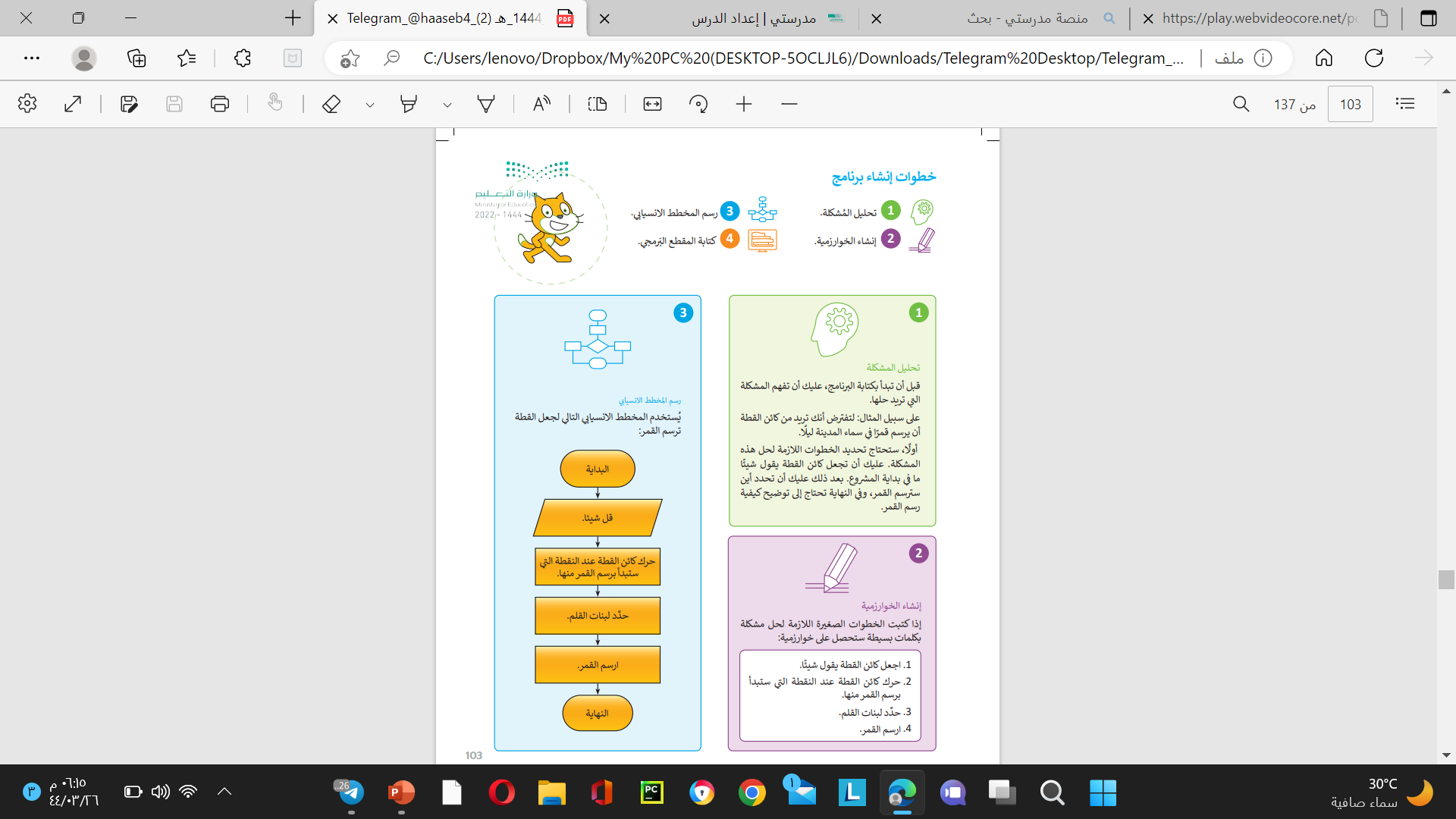 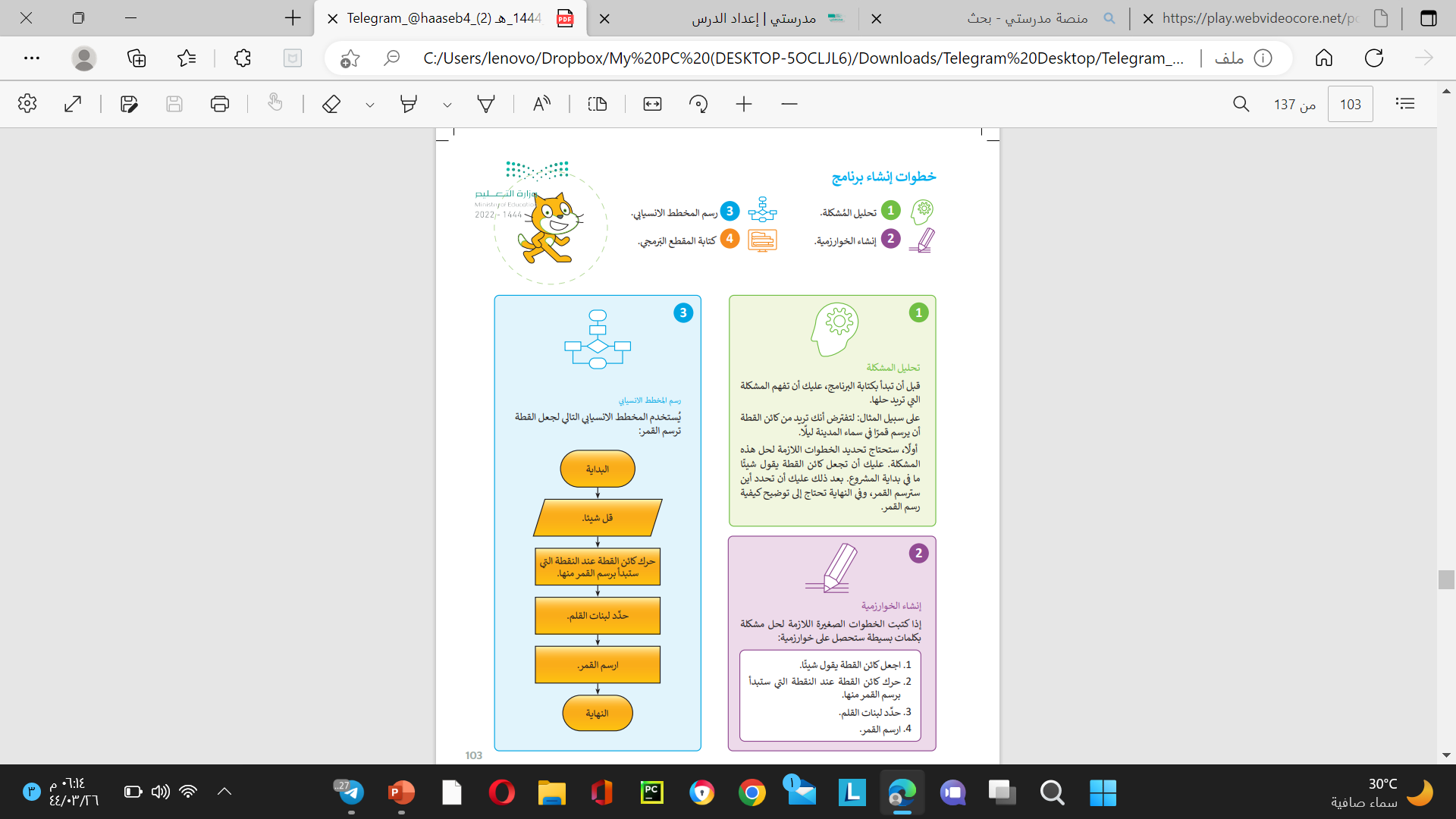 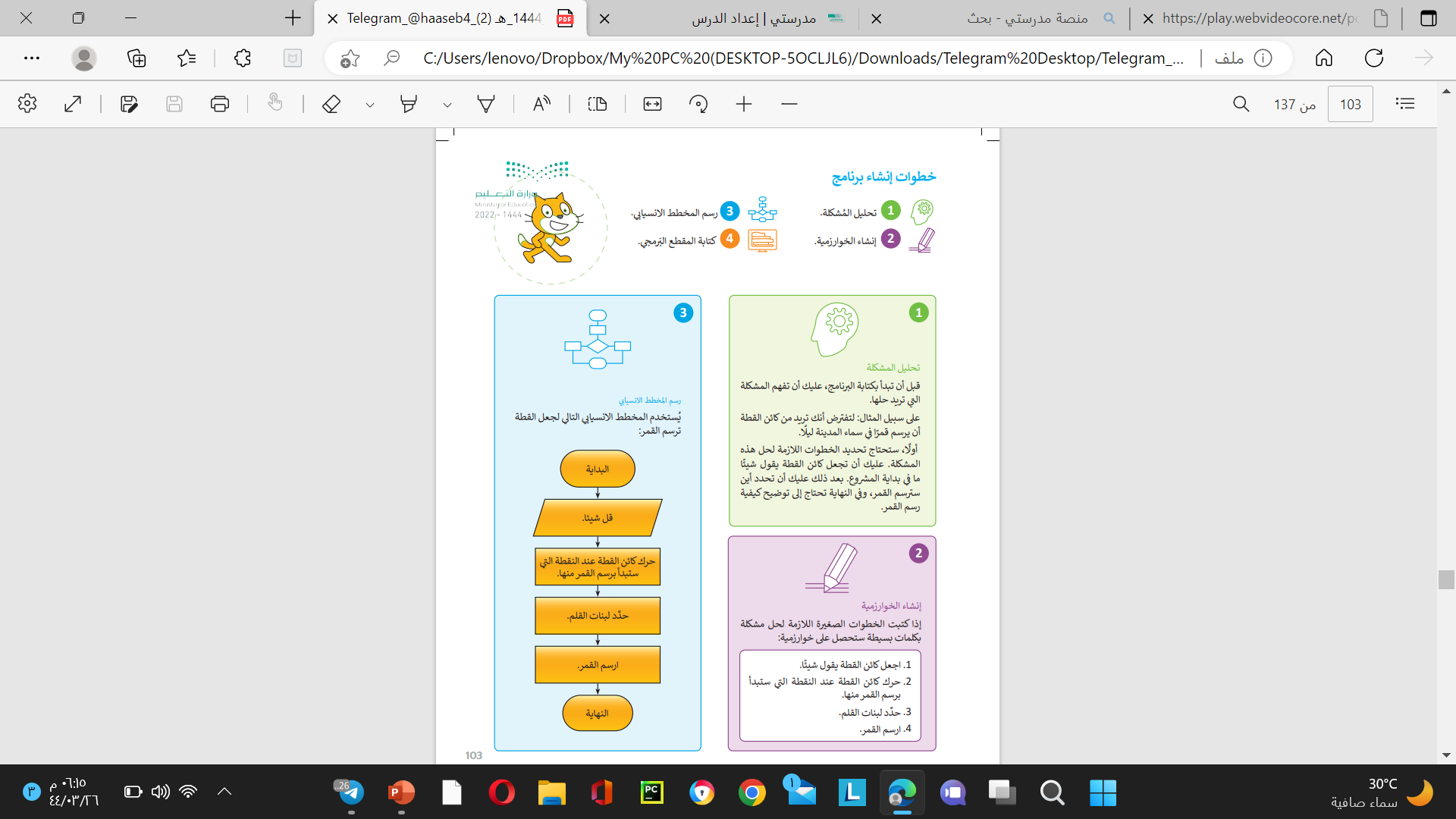 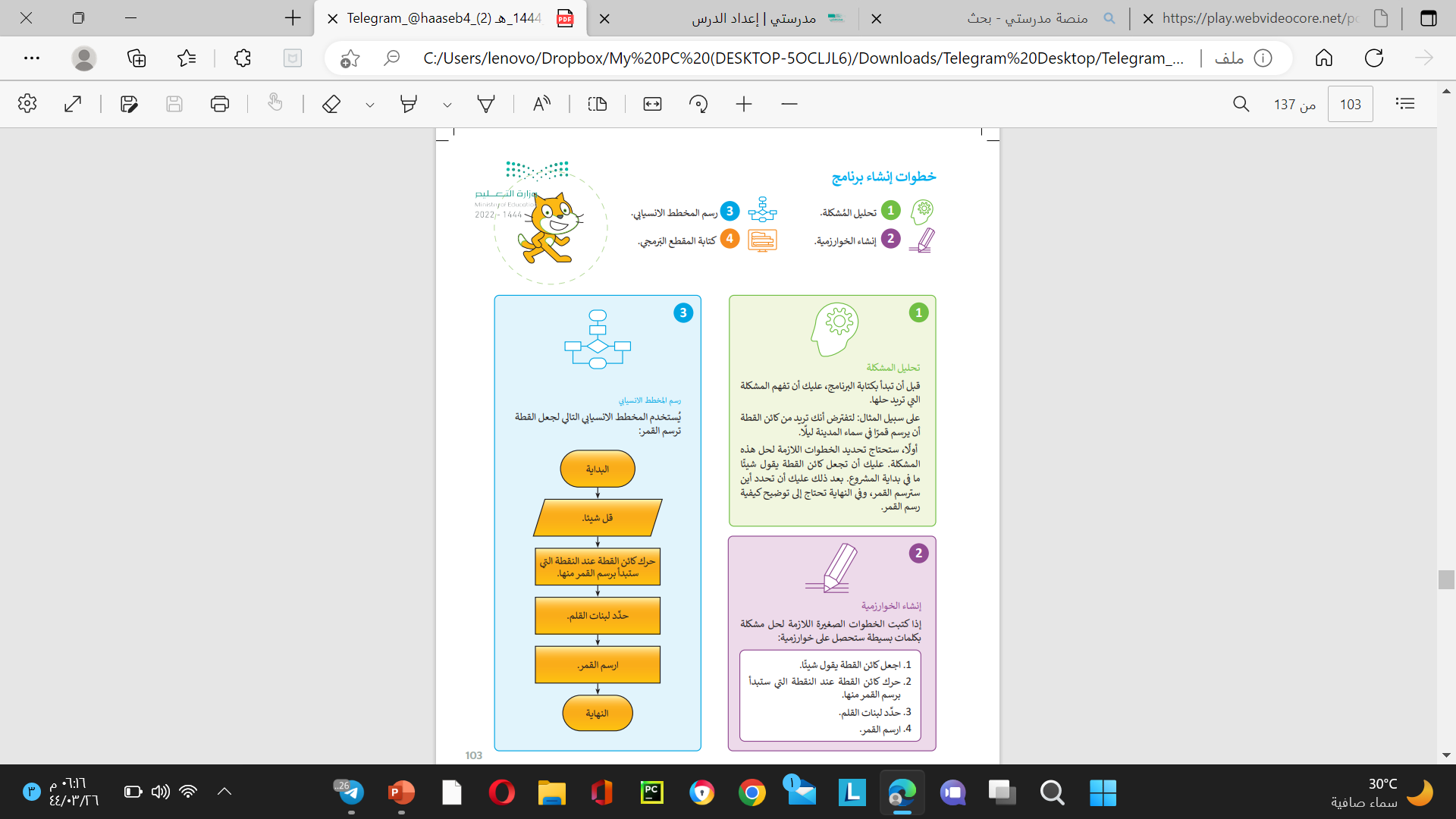 خطوات إنشاء برنامج
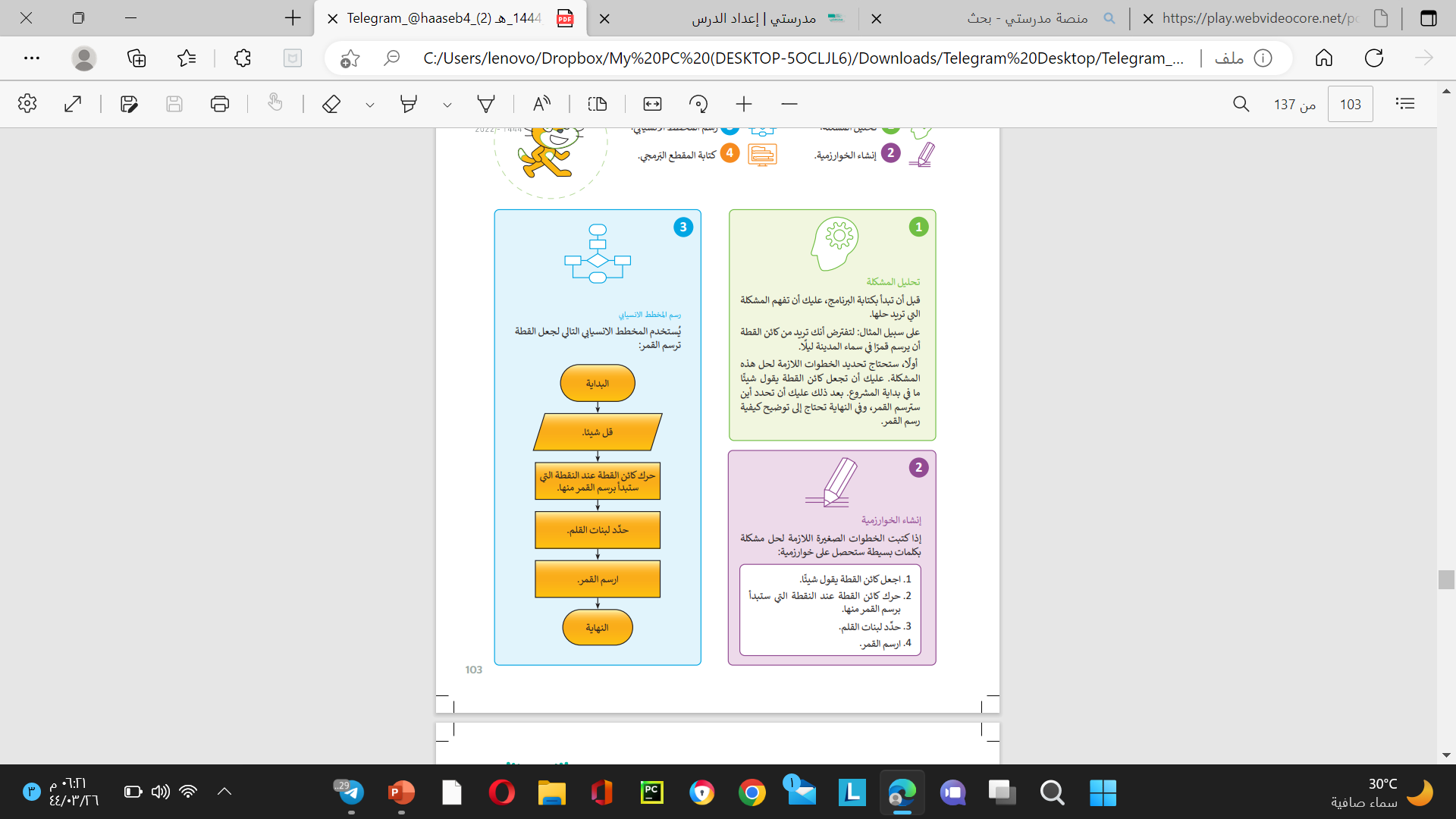 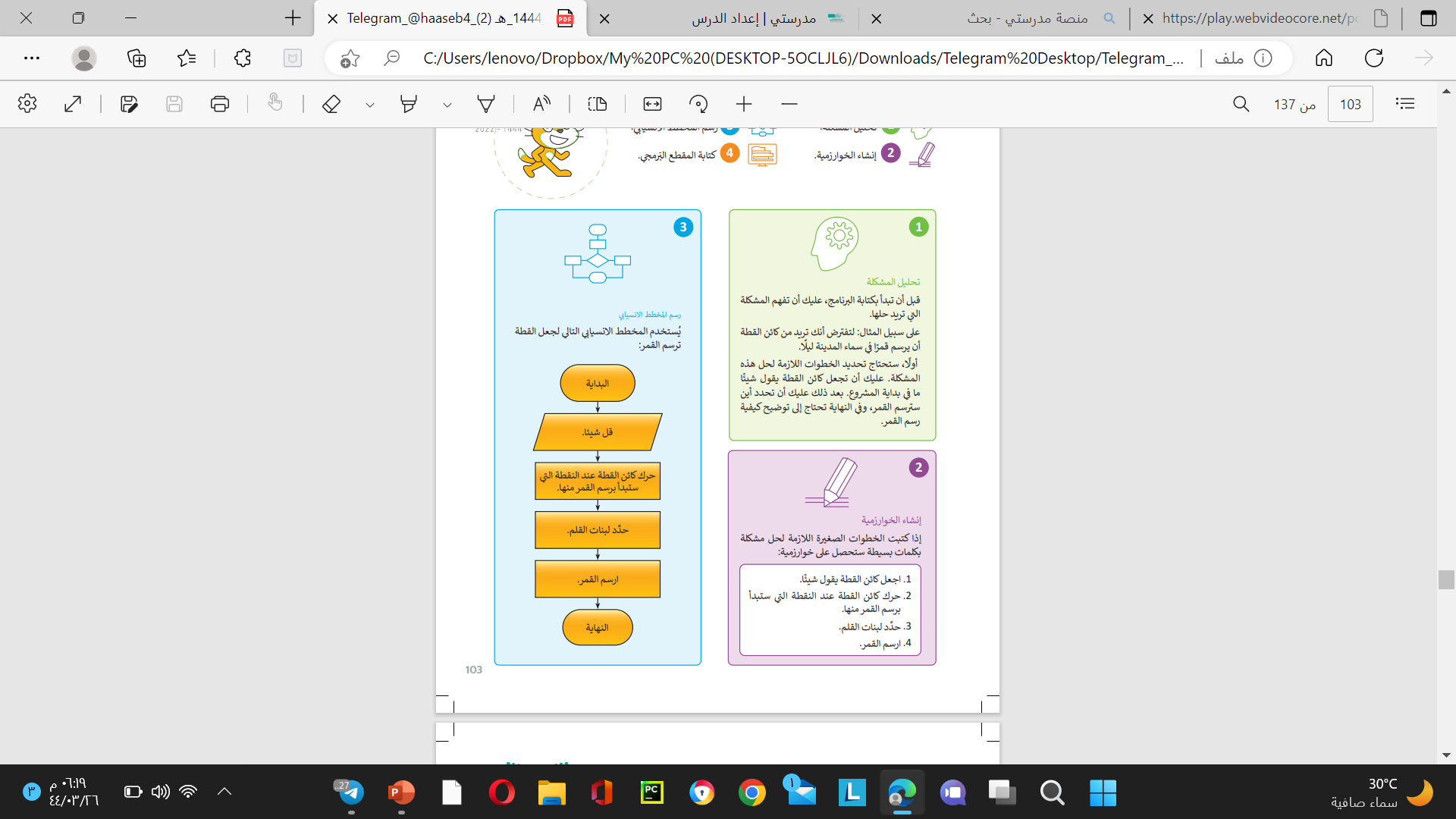 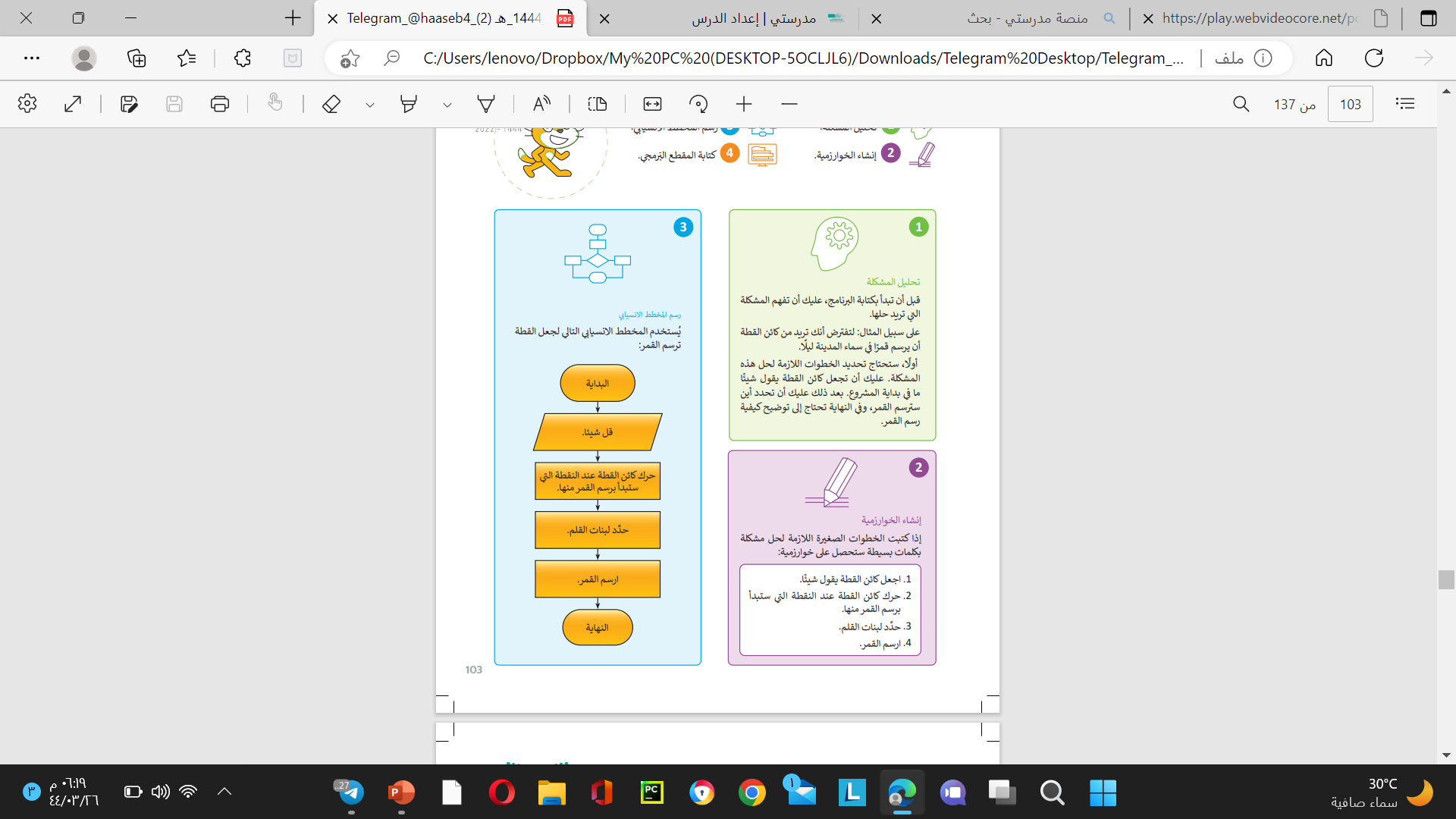 خطوات إنشاء برنامج
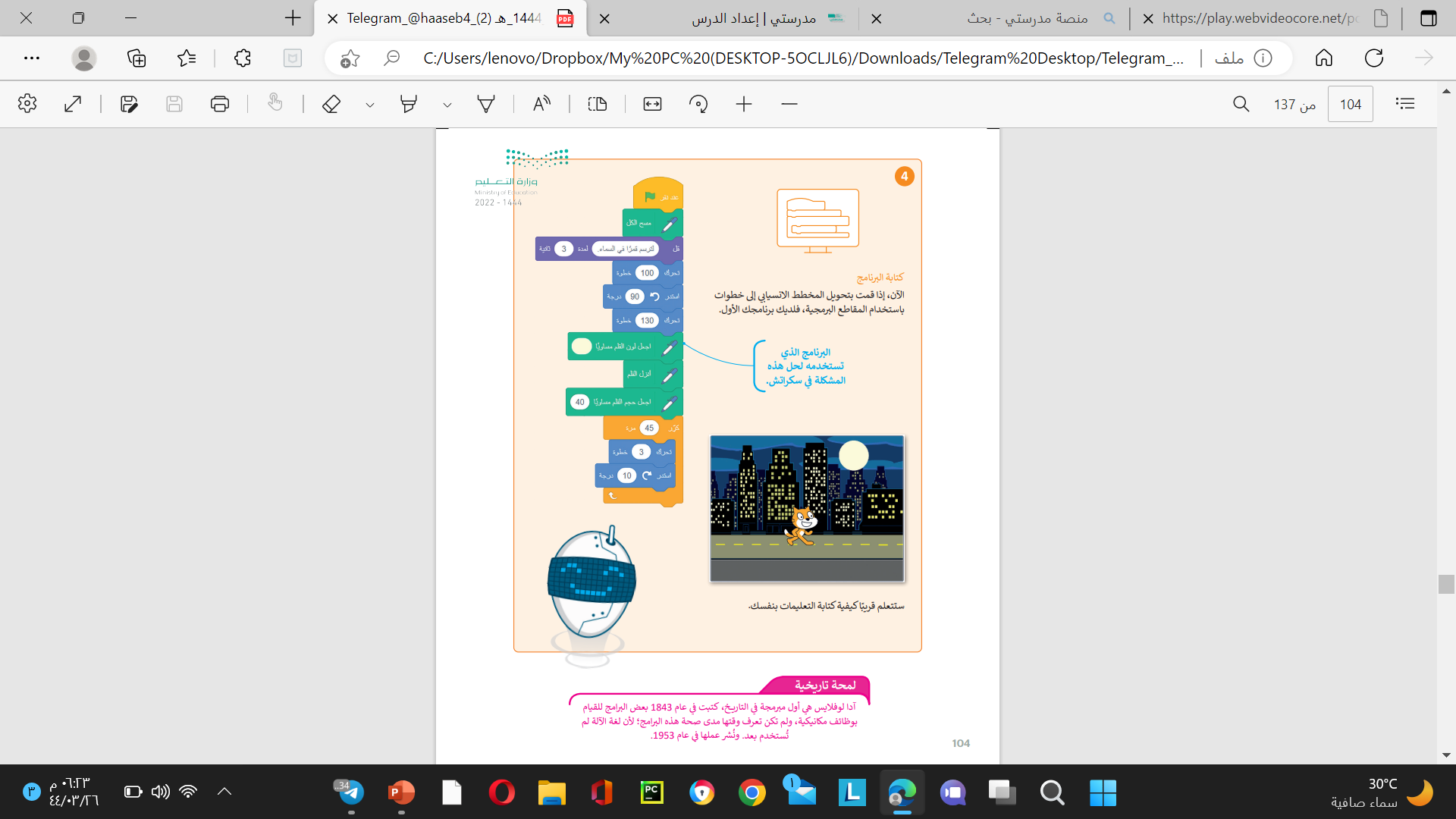 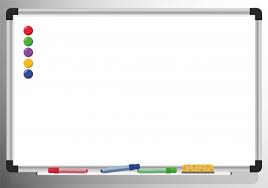 طالبتي

لنحلّ مع بعضنا هذا التدريب
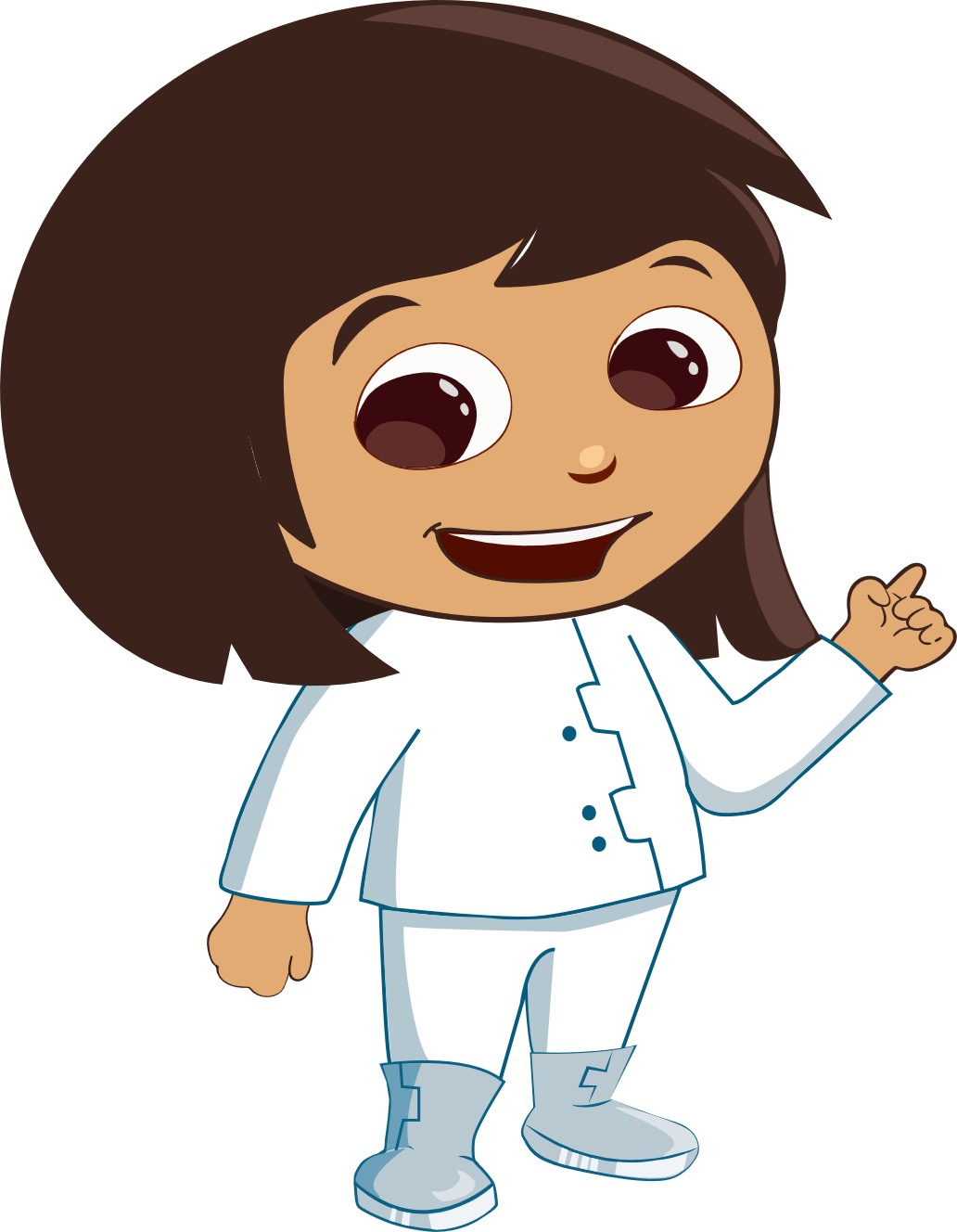 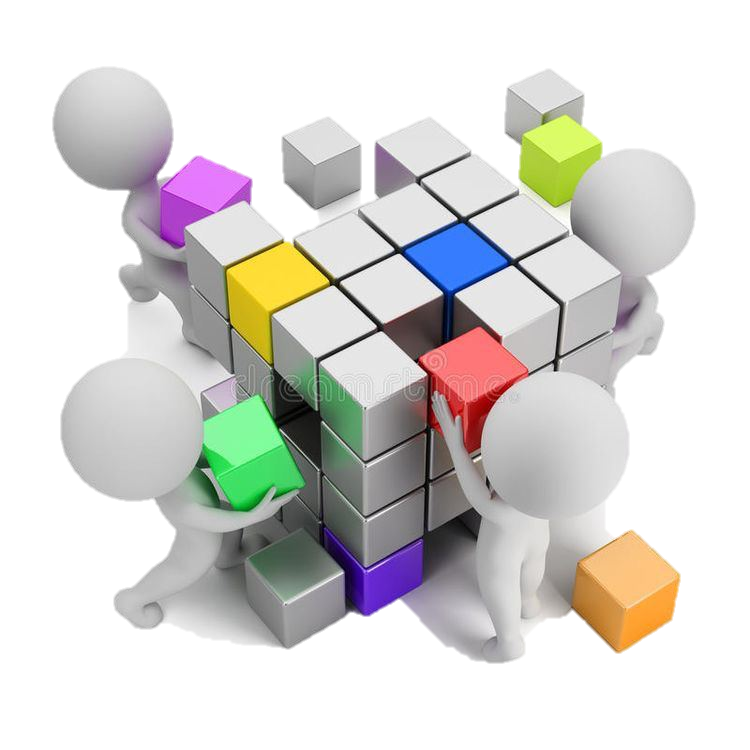 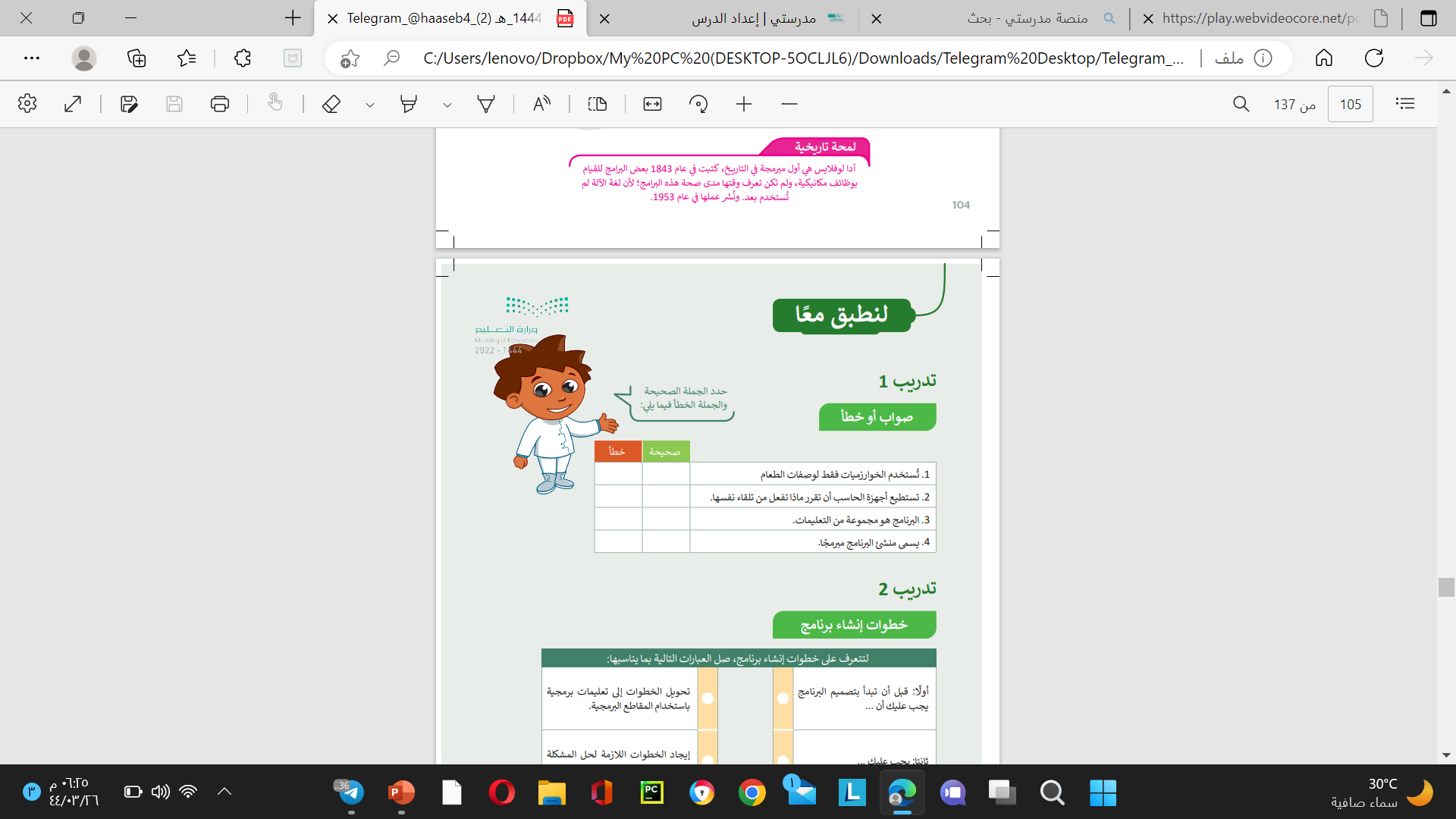 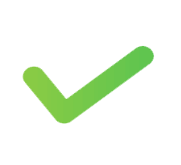 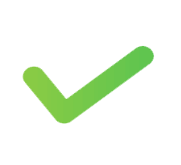 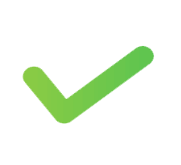 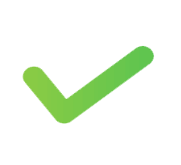 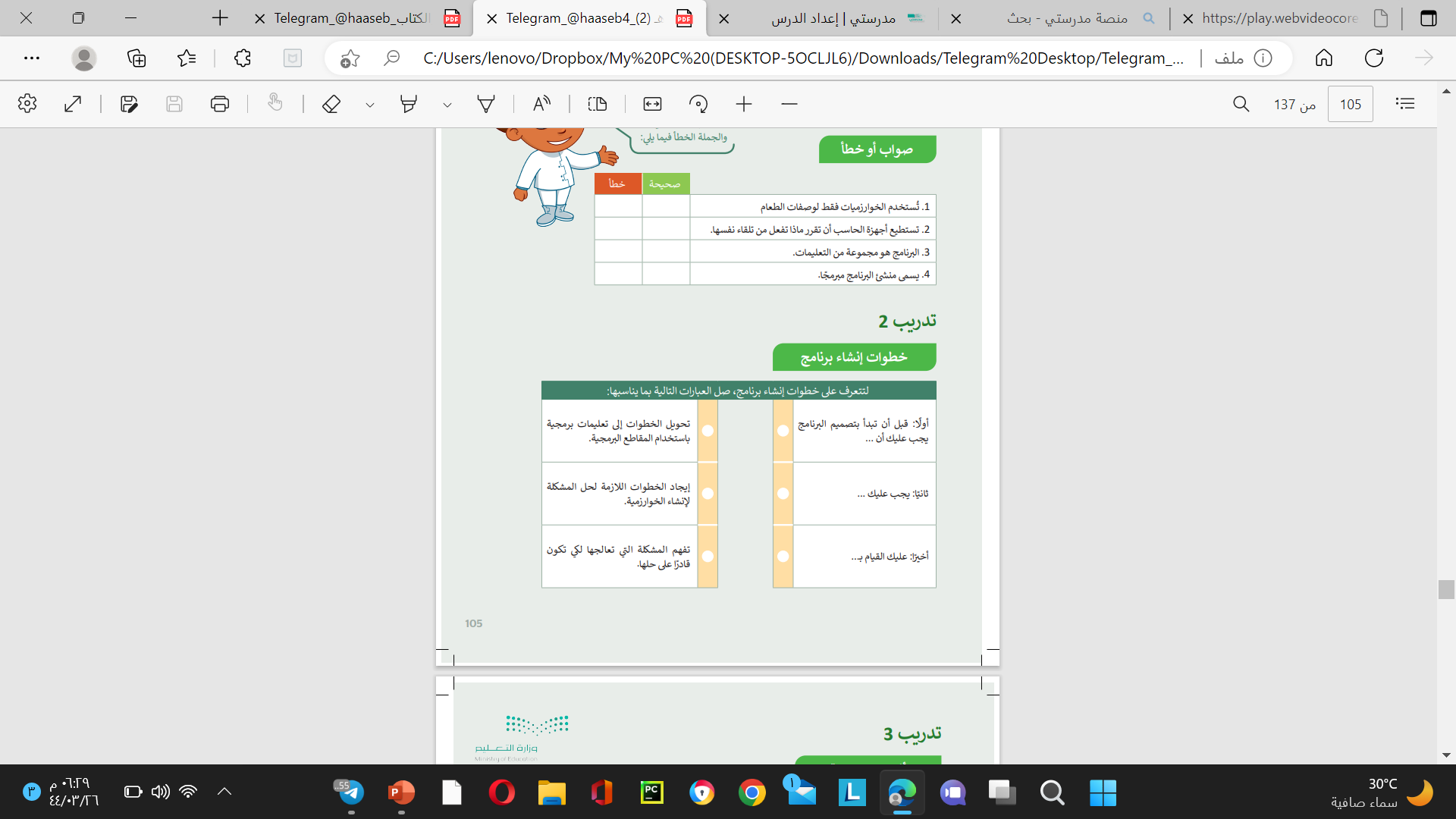 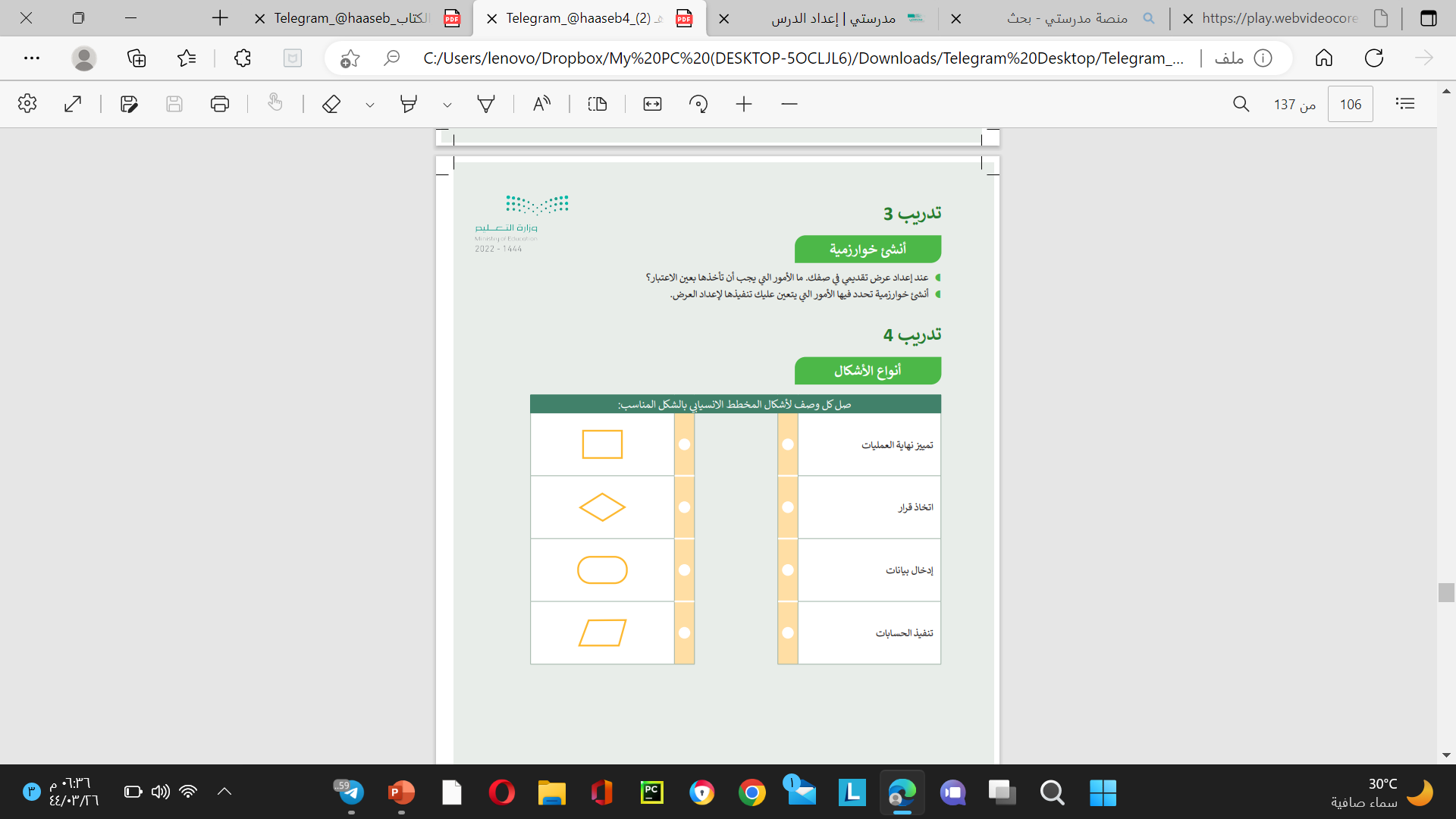 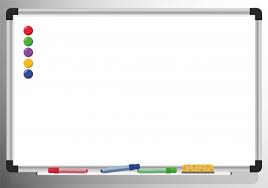 طالبتي 
لا تنسي الواجب ومراجعة الدرس على منصة مدرستي
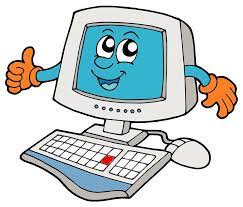 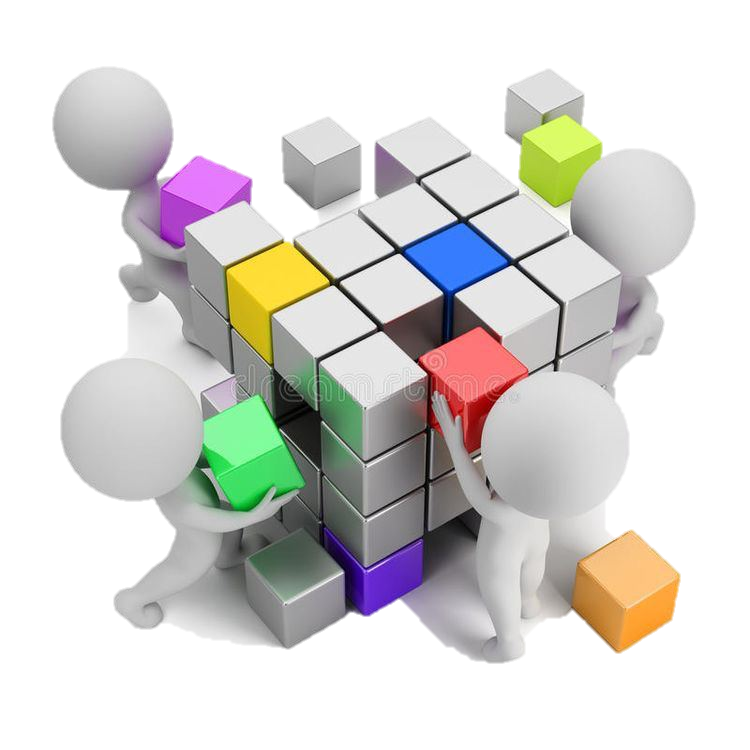 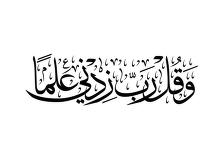 غاليتي .. تذكري دائماً قول الله تعالى (وقل رب زدني علماً) فيجب علينا تعلم كيفية التعامل مع الحاسب الآلي لنسعى جميعاً في تطور مملكتنا فالمملكة تركز على اتخاذ أسلوب جديد ومحسن لتسريع مراحل التطور المتعلقة بالتحول الرقمي وذلك من خلال تبني وتنفيذ أحدث أنظمة الاتصالات السلكية واللاسلكية وتكنولوجيا المعلومات والاتصالات وهذا يعتمد اعتماد تام على أجهزة الحاسب الآلي
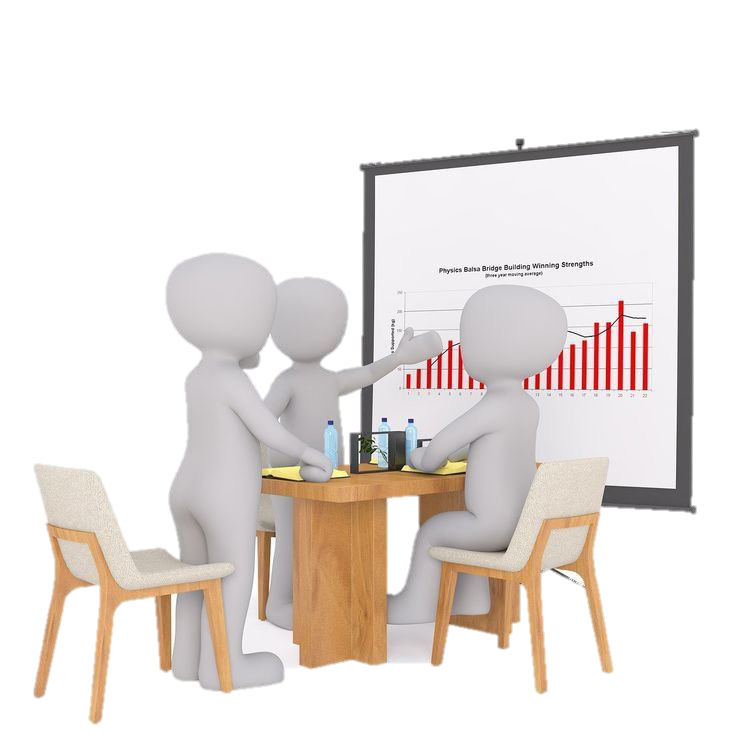 سبحانك اللهم وبحمدك اشهد أنه لاإله إلا أنت استغفرك وأتوب إليك
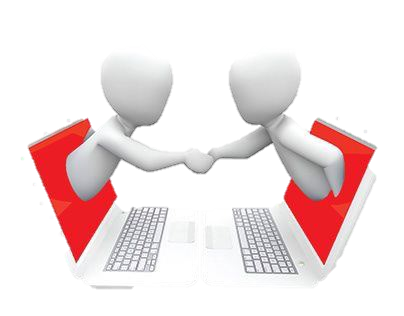